L’insieme Q
I numeri razionali
Nell’insieme dei numeri naturali e nell’insieme dei numeri interi    relativi non è sempre possibile effettuare l’operazione di divisione.
      es:   7 ∶ 2 = 3 con resto 1. 
    Per ottenere il quoziente esatto occorre proseguire la divisione ottenendo 3,5 che non rappresenta un numero intero. 




    
 Pertanto per poter sempre effettuare l’operazione di divisione occorre ampliare l’insieme dei numeri interi relativi aggiungendo questo nuovo tipo di numeri (razionali) i quali vengono cosi definiti:
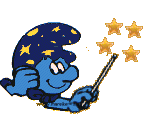 Dati due numeri naturali a e b , con b ≠ 0, si chiama frazione un’espressione del tipo a/b che indica la divisione dei due numeri a:b.  a= numeratore/ = linea di frazioneb= denominatore
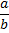 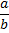 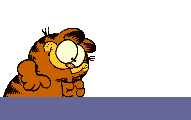 Una frazione si dice: 
propria se a < b    es:7/9
impropria se a > b e a non è multiplo di b es:7/6
apparente se a è un multiplo di b.    es:12/4

Due frazioni a/b   e c/d si dicono equivalenti, e si scrive a/b = c/d quando a x d = b  x c         
          es: 3/4 e 6/8  sono equivalenti perché  3 x 8  =6 x 4
Proprietà invariantiva
Se si moltiplica per uno stesso numero diverso da 0 sia il numeratore che il denominatore di una frazione, si ottiene una frazione equivalente.



   
 Se si divide per uno stesso numero diverso da 0 sia il numeratore che il denominatore di una frazione, si ottiene una frazione equivalente
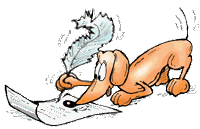 Una frazione  a/b  è ridotta ai minimi termini quando numeratore e denominatore non hanno divisori comuni diversi da 1 

 Per ridurre una frazione ai minimi termini è sufficiente dividere il numeratore e il denominatore per il loro M.C.D.
 
Es: 12 /9 non è ridotta ai minimi termini 
 12 /9 = 12 ∶ 3  9 ∶ 3 = 4/ 3 è ridotta ai minimi termini
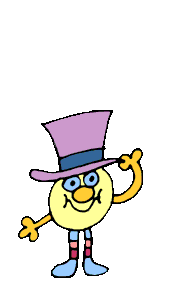 I numeri razionali
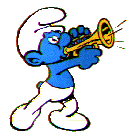 Un numero razionale assoluto è:
l’insieme formato dalle infinite frazioni equivalenti a una frazione data. (classe di equivalenza). 
3/2,  6/4 , 9/6 , 12/8 , 15/10 , 18/12 , . . ./

 L’insieme dei numeri razionali assoluti si indica con Qa 

L’insieme dei numeri razionali relativi è costituito da tutti i numeri razionali preceduti dal segno + o dal segno −. L’insieme dei numeri razionali relativi è indicato con la lettera Q.
Confronto fra numeri razionali
1° METODO 
Caso 1 – Le frazioni hanno lo stesso denominatore positivo La frazione maggiore è quella che ha numeratore maggiore. 
    es:  3/8 <  5/8
Caso 2 – Le frazioni non hanno lo stesso denominatore positivo. In questo caso, applicando la proprietà invariantiva, occorre trasformare le due frazioni in altre aventi lo stesso denominatore positivo. 
    es:  3/4 e 5/6           9/12 e 10/12         9/12 < 10/12 

2° METODO 
Si trasformano le frazioni nei numeri decimali equivalenti
 
Es  3/4 > 5/8   3:4=0,750  5:8=0,625
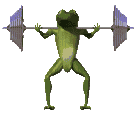 Confronto fra numeri razionali
3° METODO
   Definiamo la diagonale principale quella su cui si trova il numeratore della prima frazione  (a per  d), diagonale secondaria l’altra (b  per c).
    Se il prodotto sulla diagonale principale è minore di quello della diagonale secondaria, la prima frazione è minore della seconda; in caso contrario la prima frazione è maggiore  della seconda.
      a/b < c/d  se   a per d < b per c
! La regola vale anche per le frazioni negative con l’accortezza di attribuire il segno – ai numeratori delle frazioni  
-3/4 e -5/8   -3  per8=-24    e -5per 4=-20   quindi -3/4 < -5/8
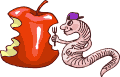 La rappresentazione dei numeri razionali  su una retta
I numeri razionali possono essere rappresentati su una retta orientata.


  
  !!Tutte le frazioni tra loro equivalenti corrispondono  allo stesso punto sulla retta.
es: 2/10 e 1/5 sono frazioni equivalenti e sono rappresentate sullo stesso punto B
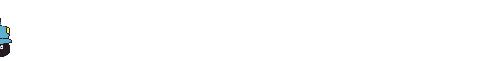 A
D
B
0
0,1
0,15
0,2
Si dice che l’insieme dei numeri razionali è un insieme denso perché“Tra due qualsiasi numeri razionali n e p ci sono infiniti altri numeri razionali
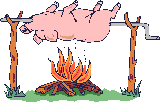 LE  4  OPERAZIONI
Addizioni e sottrazioni

Bisogna ridurre le frazioni ai minimi termini;
Trasformare le frazioni in altre equivalenti aventi lo stesso denominatore.
Sommare (o sottrarre) i numeratori. 
    
  es: a/b + c/b = a+c/b
        2/3 +5/3 = 2+5/3=7/3
Moltiplicazioni

Il prodotto di due frazioni è una frazione che ha per numeratore il prodotto dei numeratori e per denominatore il prodotto dei denominatori.
  a/b  per c/d  =ac/bd
  2/3 per 4/5=8/15

                     Divisioni
Il quoziente di due frazioni è uguale  al prodotto della prima frazione per il reciproco dell’altra   
   a/b : c/d    =  a/b per d/c
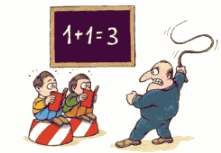 Le proprietà della moltiplicazione
Nell’insieme dei numeri razionali valgono tutte le proprietà della moltiplicazione : commutativa, associativa, distributiva rispetto all’addizione, esistenza dell’elemento neutro 1, esistenza dell’elemento assorbente 0, legge di annullamento del prodotto. 
     Esiste anche un’ulteriore proprietà: 

      Esistenza del reciproco: 
     di ogni numero razionale, escluso 0, esiste il reciproco; il prodotto di un numero per il suo reciproco è uguale all’elemento neutro della moltiplicazione, cioè 1.
      Il reciproco della frazione a/b è la frazione  b/a  Infatti: a/b  per b/a =1
Potenza di una frazione
Dato un numero naturale n, la potenza n-esima di una frazione (a/b) ⁿ  è la frazione che ha:
 per numeratore aⁿ
per denominatore bⁿ
                                  aⁿ/bⁿ  
      (2/3)² =2²/3² =4/9
Le potenze con esponente negativo
    La potenza di un numero razionale, diverso da 0, con    esponente intero negativo è una potenza che ha:
 per base il reciproco del numero dato
 per esponente l’opposto dell’esponente.
(a/b)-ⁿ   = (b/a) ⁿ       (2/3)-²    (3/2)²
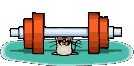 Per trasformare le frazioni in numeri decimali occorreeseguire la divisione tra il numeratore e il denominatore e, a seconda dei casi, il numero decimale sarà :FINITO, PERIODICO SEMPLICE O PERIODICO MISTO
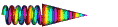 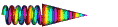 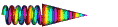 Trasformazione di un numero decimale in frazione
Un numero decimale limitato è uguale ad una frazione che ha
   per numeratore il numero dato preso senza la virgola e 
   per denominatore il numero 1 seguito da tanti zeri quante sono le cifre decimali
       es:    3,8  = 38/10       0,0047 = 47/1000


    Un numero decimale illimitato periodico è uguale ad una frazione che ha per :
    numeratore il numero dato preso senza la virgola diminuito del numero che precede il periodo,
     e come denominatore tanti nove quante sono le cifre del periodo seguiti da tanti zeri quante sono le cifre dell’antiperiodo.

       es: 29,30874   = 2930874 – 2930      =  2927944    



p.s. numeri in grassetto=periodici
99900                    99900
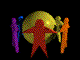 RAPPORTI e PROPORZIONI
Un rapporto è un quoziente tra due numeri razionali assoluti a e b con b ≠ 0  
      es.     10/5   
    Una proporzione è  un’uguaglianza tra due rapporti
        10/5= 8/4   che si può scrivere   
        10 : 5 = 8 : 4  
    e si legge 10 sta a 5 come 8 sta a 4
 
    antecedente      conseguente            antecedente     conseguente
 		10        :           5                               8         :       4

                                                       medi

					
				      estremi
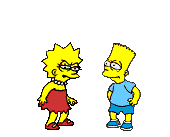 Proprietà fondamentale delle  proporzioni:In una proporzione il prodotto dei medi è uguale al prodotto degli estremi:                       a:b=c:d       a per d = b per c
Proprietà del comporre:
    In ogni proporzione la somma dei primi due termini sta al primo (o al secondo)termine come la somma dei due restanti termini sta al terzo (o al quarto)-
   a:b=c:d   (a+b) :a = (c+d):c 
    (a+b ):b = (c+d):d

Proprietà dello scomporre:
    In ogni proporzione la differenza dei primi due termini sta al primo (o al secondo)termine come la differenza dei due restanti termini sta al terzo (o al quarto)-
       a:b=c:d   (a-b) :a = (c-d):c     (a-b ):b = (c-d):d
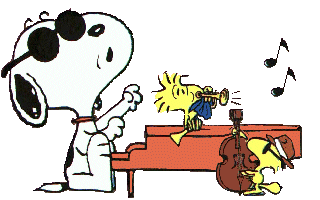 Proprietà del permutare  In ogni proporzione scambiando tra di loro i medi, oppure       gli estremi si ottiene ancora una proporzione            a:b = c:d      a:c = b:d     d:b = c:a
Proprietà dell’invertire 

    In ogni proporzione scambiando ogni antecedente con il proprio conseguente si ottiene ancora una proporzione

           a:b = c:d               b:a   = d:c
Medio proporzionale      Il medio proporzionale x tra due numeri a e b  è quel numero,   se esiste, per cui vale la proporzione     a : x = x :b    Tale proporzione è detta continua
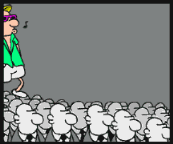 LE  PERCENTUALILe percentuali sono un modo diverso per scrivere le frazioni con denominatore 100                               .Es: Consideriamo la percentuale del 20% essa equivale alla frazione 20/100
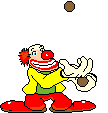 Il calcolo approssimatoI numeri decimali si possono approssimare per eccesso o per difetto Dati un numero q e la sua approssimazione a   se a > q, si dice che a è un’approssimazione per eccesso di qse a< q si dice che a è un’approssimazione per difetto di qErrore assoluto E=    v - a     dove v è il numero e                 a il suo valore approssimato Errore relativo  e=   E                                                                                                                                                             a
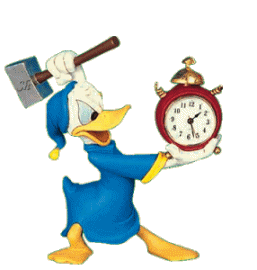 LA NOTAZIONE SCIENTIFICA
Un numero in notazione scientifica è espresso con il prodotto tra:
Un numero decimale ≥  1 e < 10, detto coefficiente
Una potenza di 10

L’ordine di grandezza di un numero è la potenza di 10 più vicina al numero
     10ⁿ se    d   ≤ √10
      
      10ⁿ+1   se    d   > √10
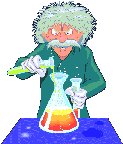 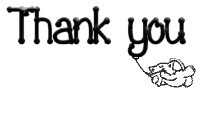 Giacomo Pio BarileEmanuele CastrovinciProfessoressa DAMIANO Rita1B Liceo Linguistico Sciascia-Fermia.s. 2018/2019
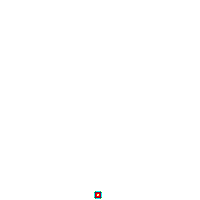